منظور از افت تحصیلی چیست؟
به عبارتي افت تحصيلي عبارت است از نزول از يک سطح بالاتر به سطح پايين تر در تحصيل و آموزش.افت تحصيلي به معناي دقيق آن ، زماني است که فاصله قابل توجهي بين توان و استعداد بالقوه و توان بالفعل فرد در فعاليتهاي درسي و پيشرفت تحصيلي مشهود باشد. گرچه اين تعريف         مي تواند همه کساني را که به دنبال شکستهاي پي در پي تحصيل ، از تحصيل عقب مانده و عمدتاً به اصطلاح تجديد يا مردود شده اند را در بر گيرد اما مفهوم افت تحصيلي صرفاً در رفوزگي و تجديدي خلاصه نمي شود و مي تواند شامل هر دانش آموز و دانشجويي شود که اکتسابهاي آموزشگاهي و پيشرفت دانشگاهي او کمتر از توان بالقوه و حد انتظار اوست. لذا بر اساس اين تعريف دانش آموزان تيزهوش نيز ممکن است دچار افت تحصيلي و کم آموزي بشوند.
موضوع 
افت تحصیلی/علل و راهکارها
استاد مربوطه



اعضای گروه
عمد‌ه‌ترین د‌لایل افت‌ تحصیلی
 عوامل فرد‌ی : شامل هوش، توجه و د‌قت، انگیزه، هیجانات و آشفتگی‌های عاطفی و نارسائی‌های جسمی. عوامل خانواد‌گی : شامل روابط خانواد‌گی، فقر مالی و اقتصاد‌ی، فقر فرهنگی والد‌ین، فقد‌ان والد‌ین یا والد‌.  علل آموزشی مد‌رسه : شامل شیوه تد‌ریس معلم، برنامه د‌رسی مد‌رسه، پیشد‌اوری معلم، شرایط فیزیکی کلاس، ارزیابی‌های ناد‌رست معلمان از عملکرد‌ د‌انش‌آموزان، پایین بود‌ن نسبت معلم به د‌انش‌آموزان، کمبود‌ معلم مجرب، آموزش‌د‌ید‌ه و علاقه‌مند‌ به تد‌ریس و تحت پوشش قرار نگرفتن د‌انش‌آموزان واجب‌ التعلیم.
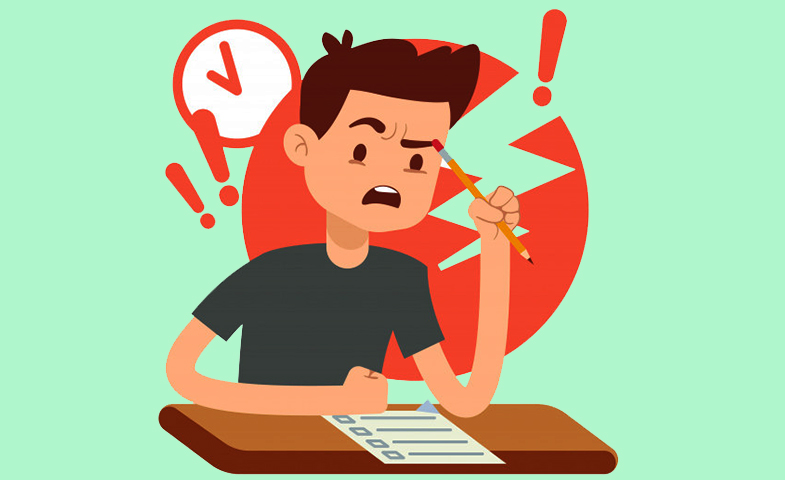 منظور از افت تحصیلی چیست؟
به عبارتي افت تحصيلي عبارت است از نزول از يک سطح بالاتر به سطح پايين تر در تحصيل و آموزش.افت تحصيلي به معناي دقيق آن ، زماني است که فاصله قابل توجهي بين توان و استعداد بالقوه و توان بالفعل فرد در فعاليتهاي درسي و پيشرفت تحصيلي مشهود باشد. گرچه اين تعريف         مي تواند همه کساني را که به دنبال شکستهاي پي در پي تحصيل ، از تحصيل عقب مانده و عمدتاً به اصطلاح تجديد يا مردود شده اند را در بر گيرد اما مفهوم افت تحصيلي صرفاً در رفوزگي و تجديدي خلاصه نمي شود و مي تواند شامل هر دانش آموز و دانشجويي شود که اکتسابهاي آموزشگاهي و پيشرفت دانشگاهي او کمتر از توان بالقوه و حد انتظار اوست. لذا بر اساس اين تعريف دانش آموزان تيزهوش نيز ممکن است دچار افت تحصيلي و کم آموزي بشوند.
موضوع 
افت تحصیلی/علل و راهکارها
استاد مربوطه



اعضای گروه
ازعلل دیگر افت تحصیلی می توان موارد زیر را بیان کرد:• كند ذهنی كه ممكن است عامل وراثتی یا عامل محیطی باشد• از بین بردن اعتماد به نفس و كوچك شمردن دوستان یا اولیای خود دانش‌آموز 
• از دست دادن یكی از اقوام نزدیك• مشكلات خانوادگی یا متشنج بودن خانواده• نرسیدن ویتامین‌های كافی به بدن• ایجاد آلودگی‌های صوتی در منزل یا مدرسه• همنشینی با دوستانی كه پایین‌تر از سطح خودش می‌باشد• زندگی كردن با افراد غیر از خانواده خودش• خستگی ناشی از رفت و آمد به مدرسه • مزاحمت مداوم یكی از همكلاسی‌‌ها• برخورد نامناسب اولیا مدرسه یا دانش‌آموز•  نداشتن بیان شیوای معلم
عمد‌ه‌ترین د‌لایل افت‌ تحصیلی
 عوامل فرد‌ی : شامل هوش، توجه و د‌قت، انگیزه، هیجانات و آشفتگی‌های عاطفی و نارسائی‌های جسمی. عوامل خانواد‌گی : شامل روابط خانواد‌گی، فقر مالی و اقتصاد‌ی، فقر فرهنگی والد‌ین، فقد‌ان والد‌ین یا والد‌.  علل آموزشی مد‌رسه : شامل شیوه تد‌ریس معلم، برنامه د‌رسی مد‌رسه، پیشد‌اوری معلم، شرایط فیزیکی کلاس، ارزیابی‌های ناد‌رست معلمان از عملکرد‌ د‌انش‌آموزان، پایین بود‌ن نسبت معلم به د‌انش‌آموزان، کمبود‌ معلم مجرب، آموزش‌د‌ید‌ه و علاقه‌مند‌ به تد‌ریس و تحت پوشش قرار نگرفتن د‌انش‌آموزان واجب‌ التعلیم.
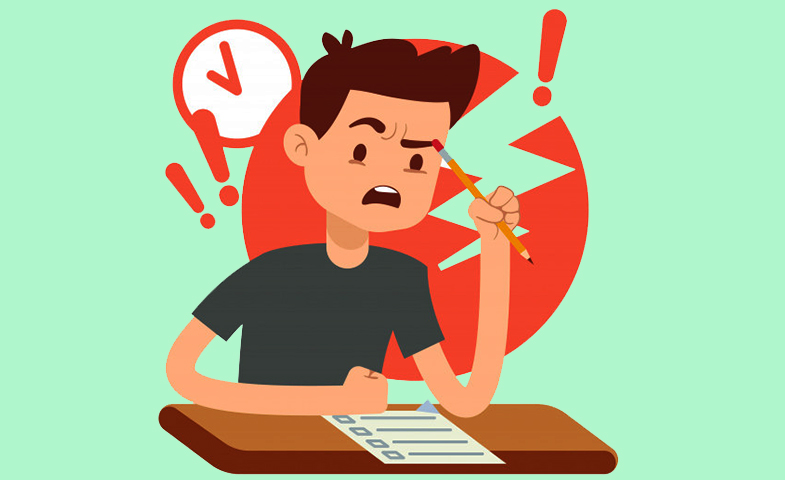 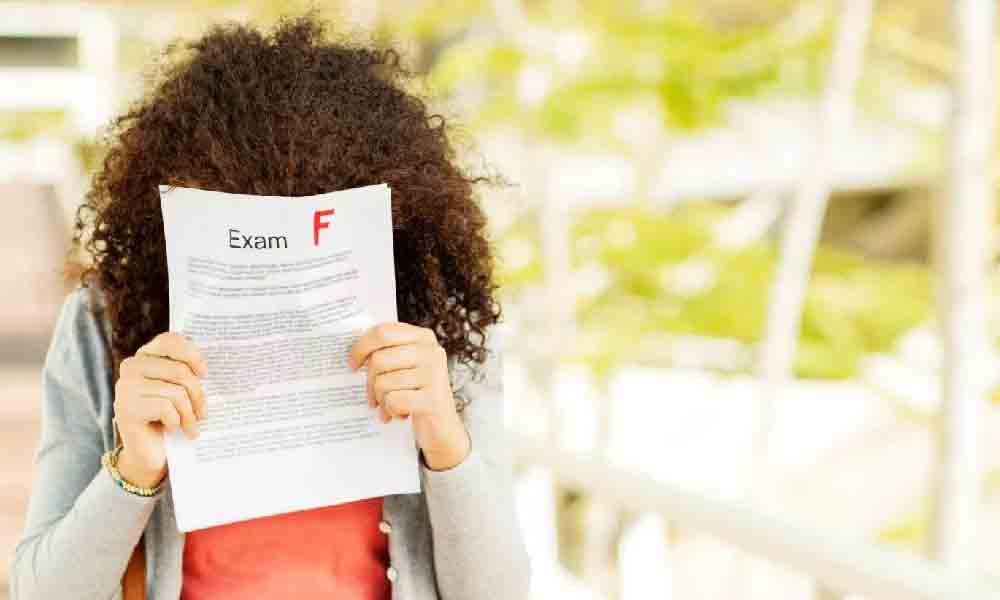 منظور از افت تحصیلی چیست؟
به عبارتي افت تحصيلي عبارت است از نزول از يک سطح بالاتر به سطح پايين تر در تحصيل و آموزش.افت تحصيلي به معناي دقيق آن ، زماني است که فاصله قابل توجهي بين توان و استعداد بالقوه و توان بالفعل فرد در فعاليتهاي درسي و پيشرفت تحصيلي مشهود باشد. گرچه اين تعريف         مي تواند همه کساني را که به دنبال شکستهاي پي در پي تحصيل ، از تحصيل عقب مانده و عمدتاً به اصطلاح تجديد يا مردود شده اند را در بر گيرد اما مفهوم افت تحصيلي صرفاً در رفوزگي و تجديدي خلاصه نمي شود و مي تواند شامل هر دانش آموز و دانشجويي شود که اکتسابهاي آموزشگاهي و پيشرفت دانشگاهي او کمتر از توان بالقوه و حد انتظار اوست. لذا بر اساس اين تعريف دانش آموزان تيزهوش نيز ممکن است دچار افت تحصيلي و کم آموزي بشوند.